Maatilayritysten tietoja 2004–2021Pyhäjoki
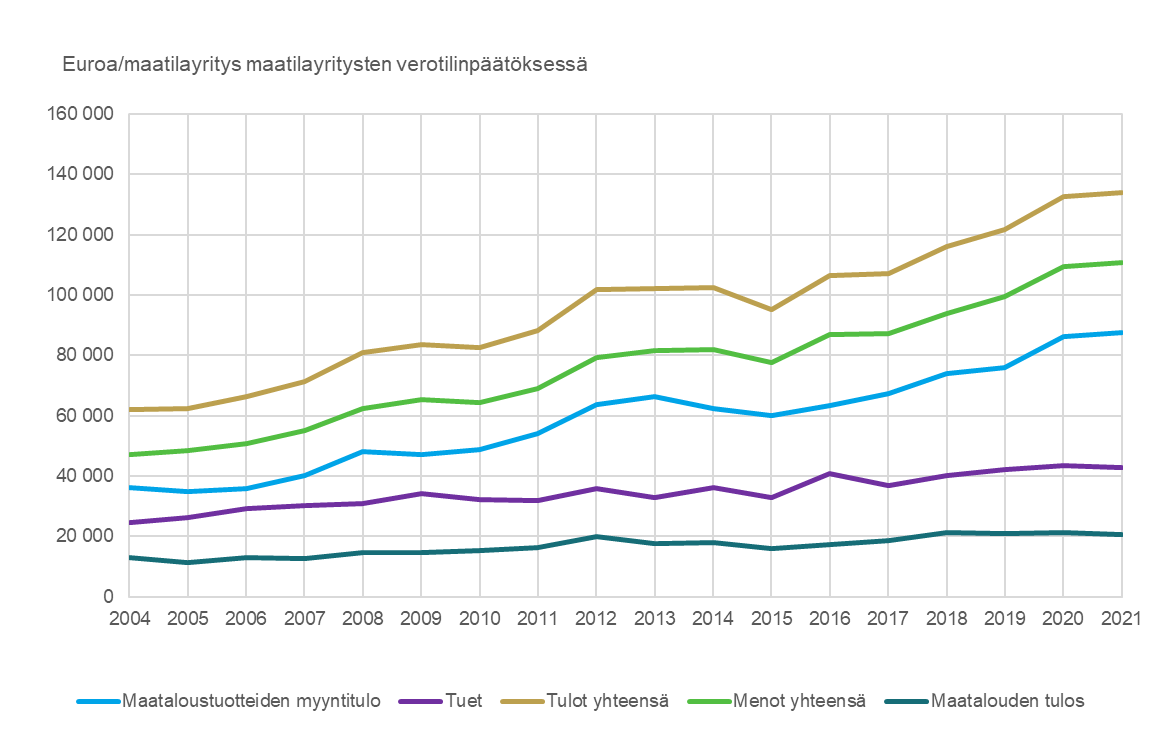 Tilastokeskus/SeutuNet
2.3.2023
VIRTAA YRITYSELÄMÄÄN  www.raahenseudunkehitys.fi
Maatilayritysten tietoja 2004–2021Raahe
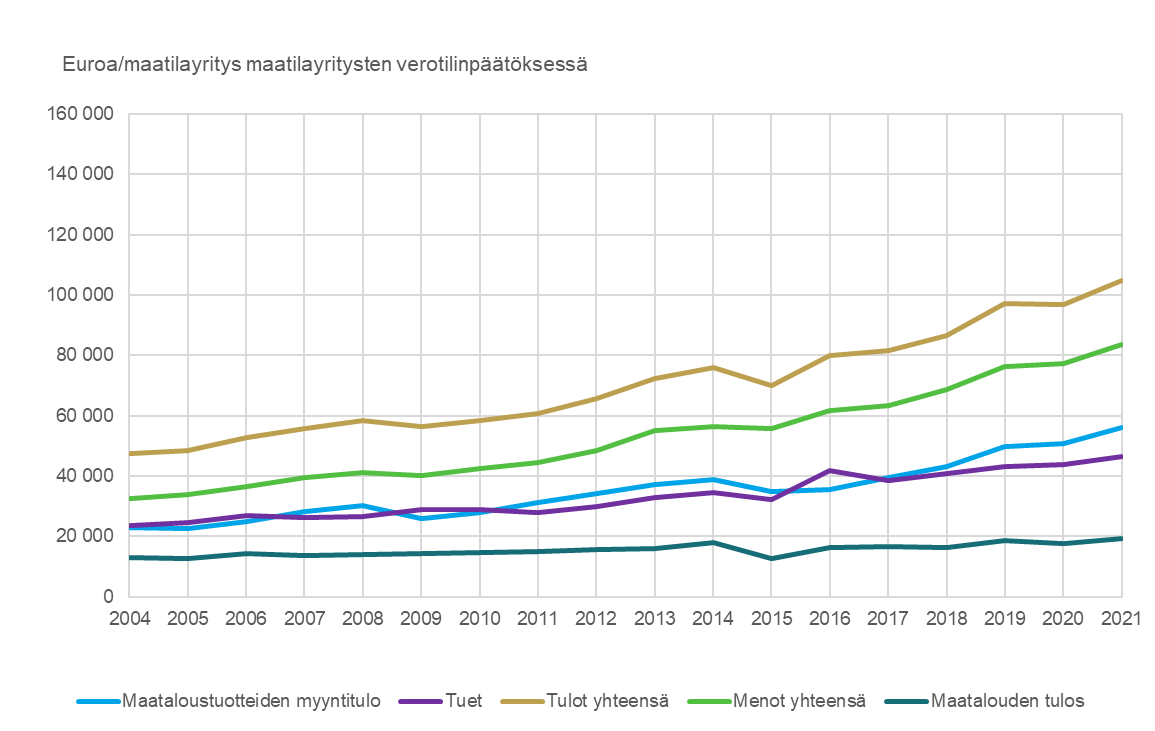 Tilastokeskus/SeutuNet
2.3.2023
VIRTAA YRITYSELÄMÄÄN  www.raahenseudunkehitys.fi
Maatilayritysten tietoja 2004–2021Siikajoki
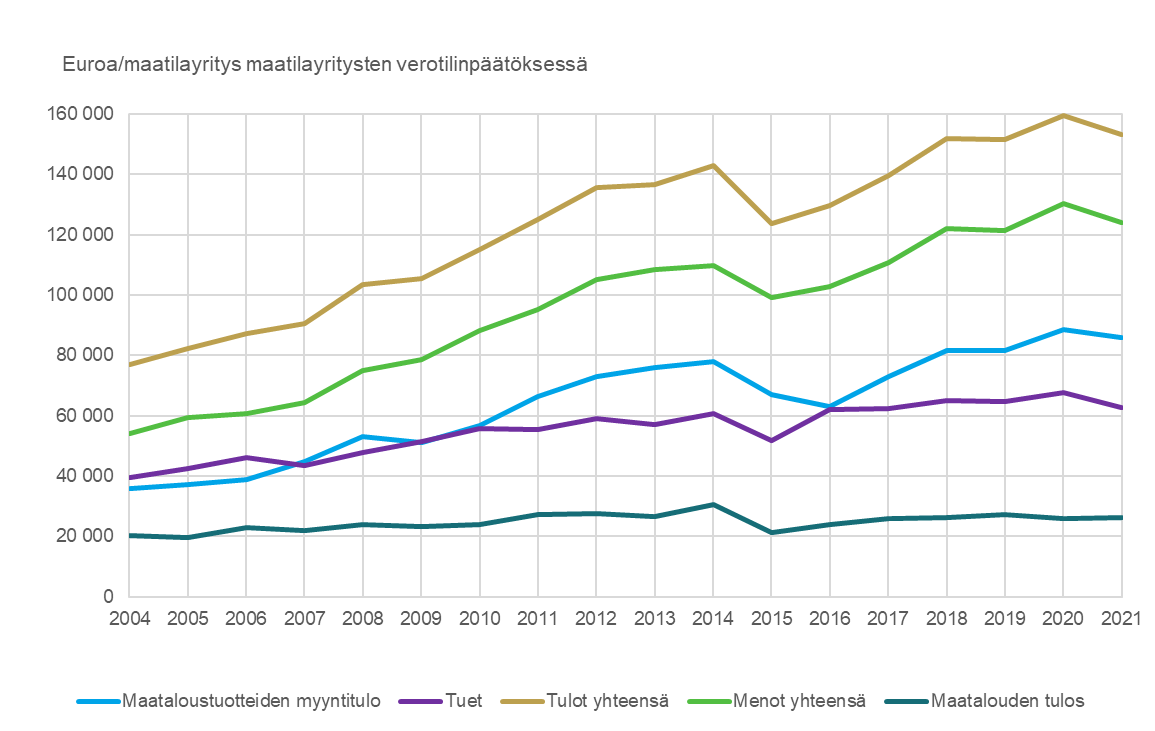 Tilastokeskus/SeutuNet
2.3.2023
VIRTAA YRITYSELÄMÄÄN  www.raahenseudunkehitys.fi
Maa- ja metsätalousyritysten taloustilasto kuvaa maassamme toimivien maatilayritysten taloudellista toimintaa ja rakennetta. Tarkastelujakso on 2004–2021. Maatilayritysten tietoja tarkastellaan kuntatasolla, euroa/maatilayritys verotilinpäätöksessä. Siikajoen maatilayritysten tässä tarkasteltavat tunnusluvut ovat olleet lähes koko jaksolla suuremmat kuin Pyhäjoella ja Raahessa. Vuonna 2021 maatalouden tulos maatilayritystä kohden oli Siikajoella 26 218 euroa, Raahessa 19 236 euroa ja Pyhäjoella 20 628 euroa.
Tilastokeskus/SeutuNet
2.3.2023
VIRTAA YRITYSELÄMÄÄN  www.raahenseudunkehitys.fi